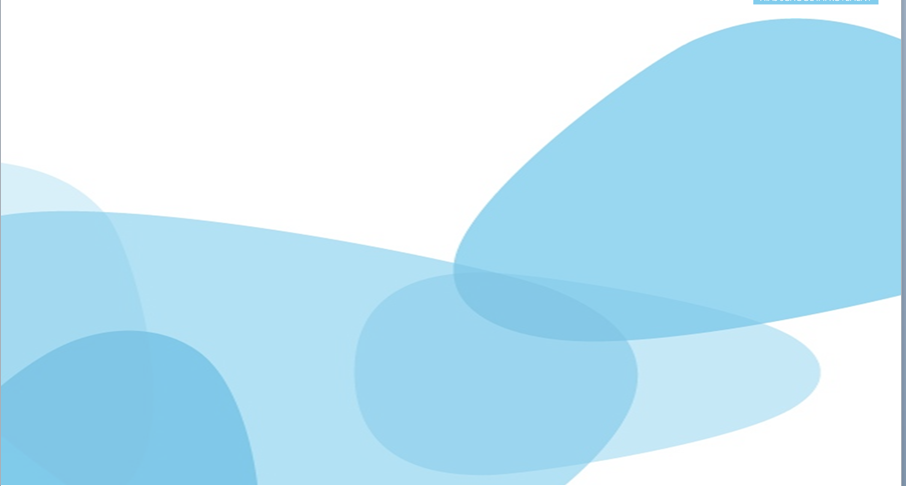 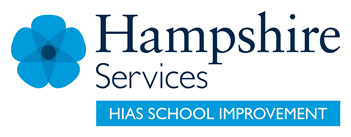 HIAS Blended Learning Resource
Year 5
Measurement (volume and capacity/reading scales / imperial conversions)
Understand and use equivalences between metric units and common imperial units such as inches, pounds and pints. 
.
HIAS maths  Team
Spring 2021
Final version

© Hampshire County Council
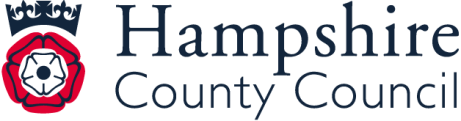 HIAS Blended Learning Resource
These slides are intended to support teachers and pupils with a blended approach to learning, either in-class or online. The tasks are intended to form part of a learning journey and could be the basis of either one lesson or a short sequence of connected lessons. 
The 4-step Polya model for problem solving has been used to provide a structure to support reasoning. Teachers may need to use more or fewer steps to support the range of learners in their class.
Teachers should delete, change and add slides to suit the needs of their pupils. Extra slides with personalised prompts and appropriate examples based on previous teaching may be suitable. When changing the slide-deck, teachers should consider:
Their expectations for the use of representations such as bar models, number lines, arrays and  diagrams.
Which strategies and methods pupils should use and record when solving problems or identifying solutions. This could include a range of informal jottings and diagrams, the use of tables to record solutions systematically and formal or informal calculation methods.
Teachers may also wish to record a ‘voice over’ to talk pupils through the slides.
HIAS Blended Learning Resource
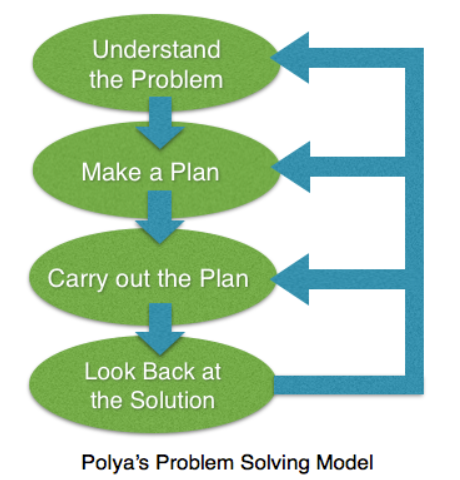 1945 George Polya published  ‘How To Solve It’ 2nd ed., Princeton University Press, 1957, ISBN 0-691-08097-6.
HIAS Blended Learning Resource
Understand and use equivalences between metric units and common imperial units,
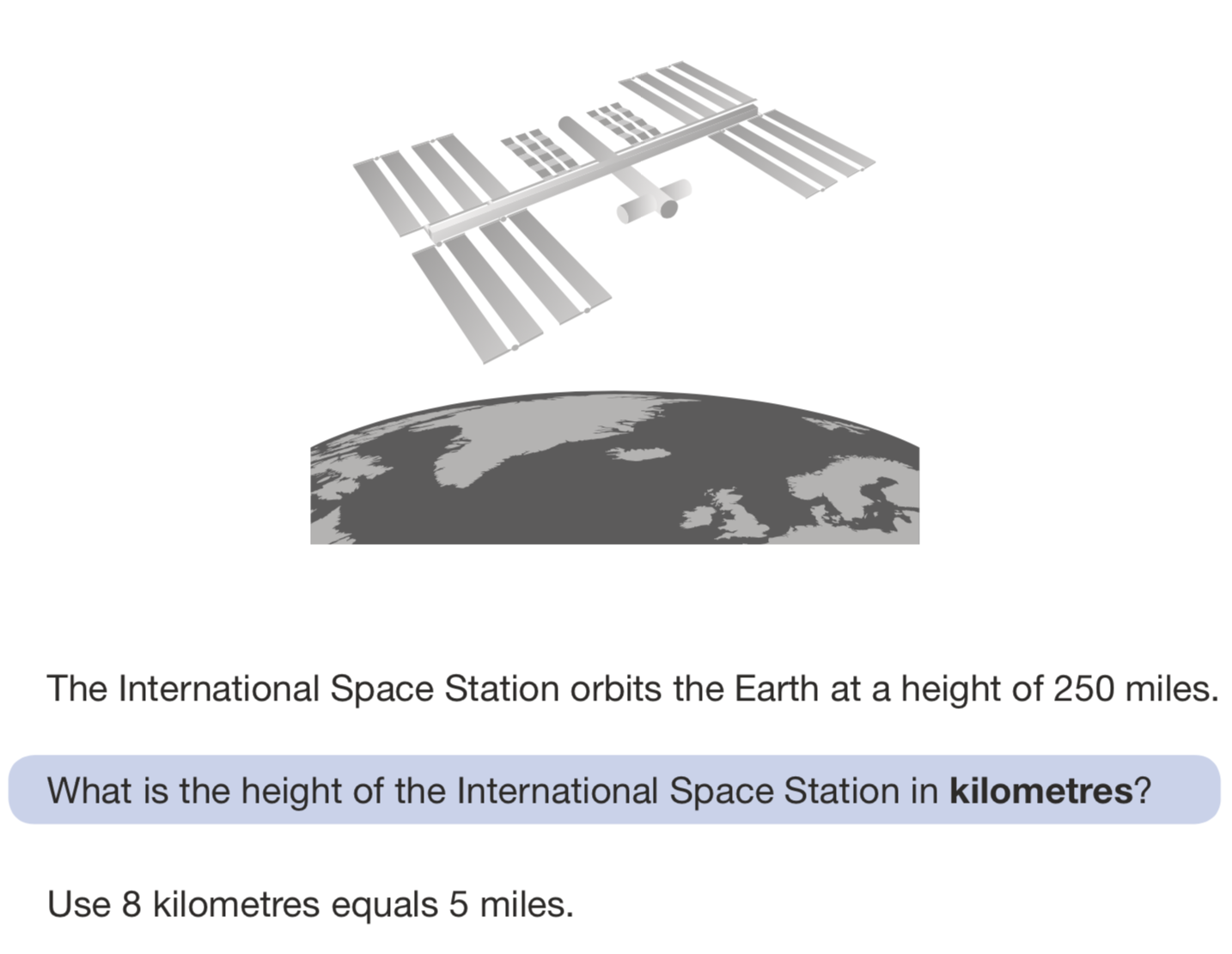 ‘Contains material developed by the Standards and Testing Agency for 2019 national curriculum assessments and licensed under Open Government Licence v3.0’
HIAS Blended Learning Resource
Understand the problem
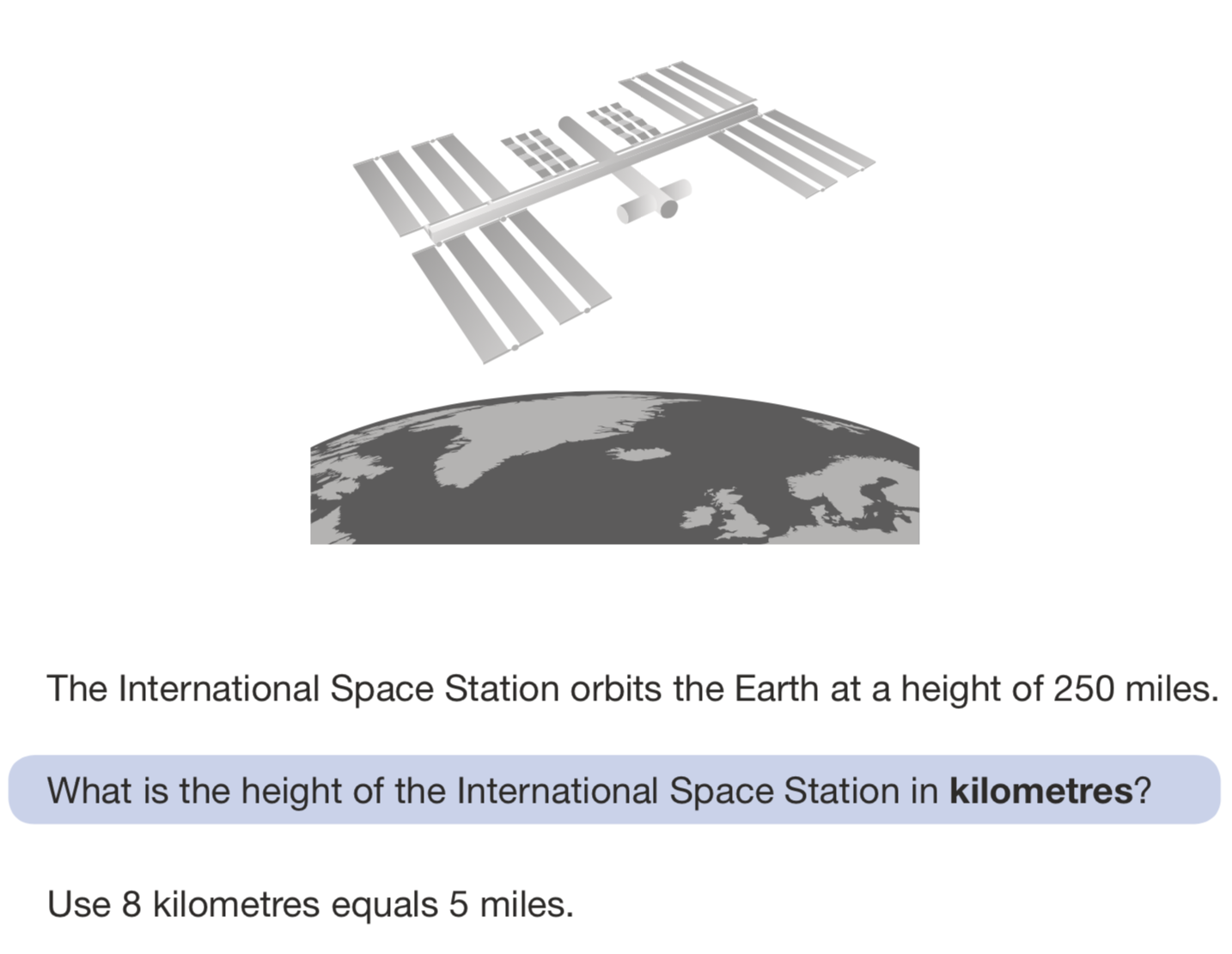 The International Space Station orbits 250 miles above the Earth.

We need to convert this distance in miles to the equivalent distance in kilometres using the approximation that 8 kilometres (km) equals 5 miles.
HIAS Blended Learning Resource
Make a Plan
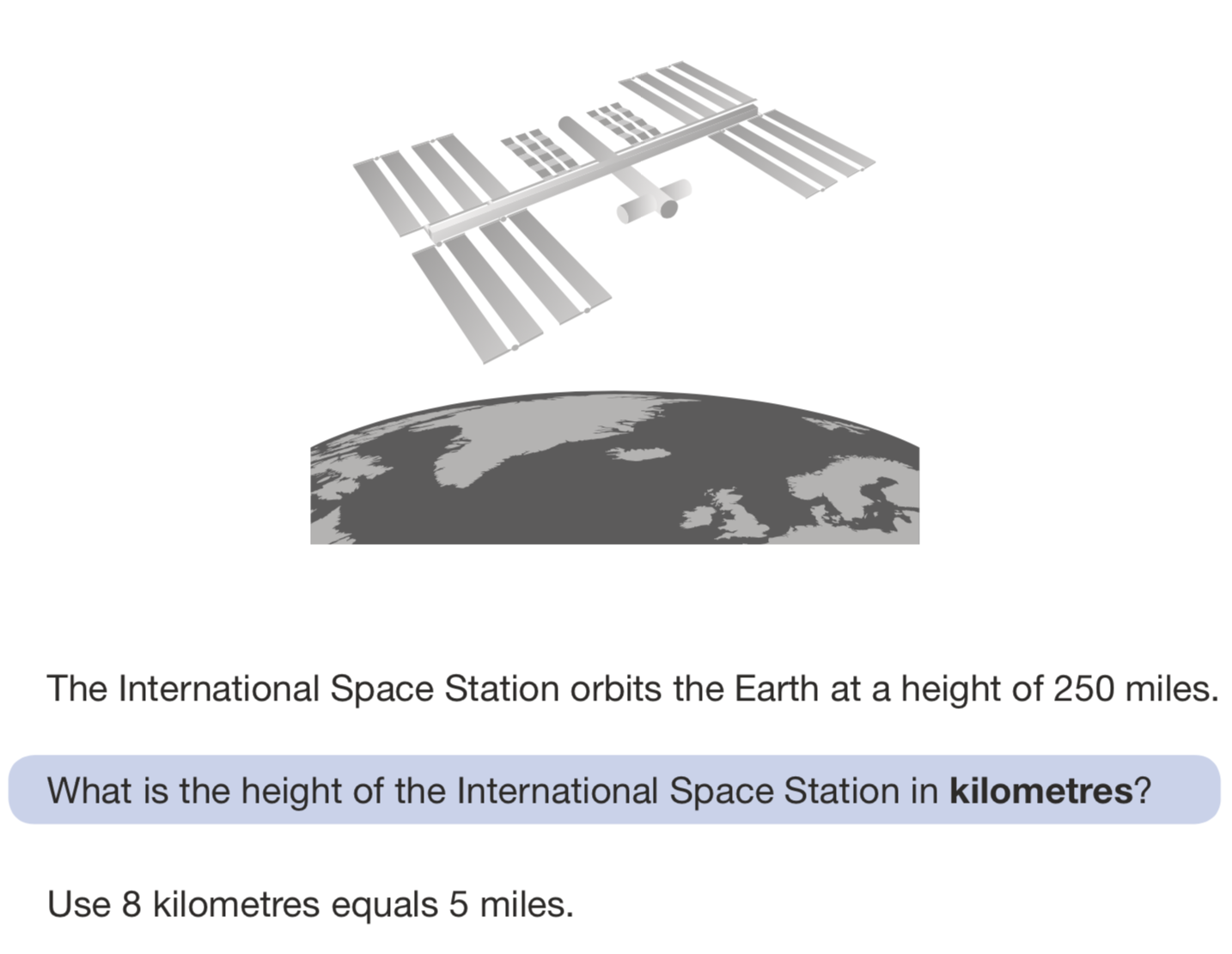 Step 1: 
We need to visualise the problem. Representing the problem with bar models should help us. 

Step 2:
We need to convert 250 miles to kilometres using the approximation that 8 kilometres (km) equals 5 miles.

Step 3: 
We need to record the height in kilometres of the International Space Station as the answer to the problem.
We know that for every 5 miles there will be 8 km.
This relationship remains the same even when the numbers become larger. So if we multiplied both numbers by 10 we have:

50 miles for every 80km 

Now we can think about how many groups of 50 miles there are in 250 miles.
250miles ÷ 50 miles = 5

Let us see this now with the bar model:
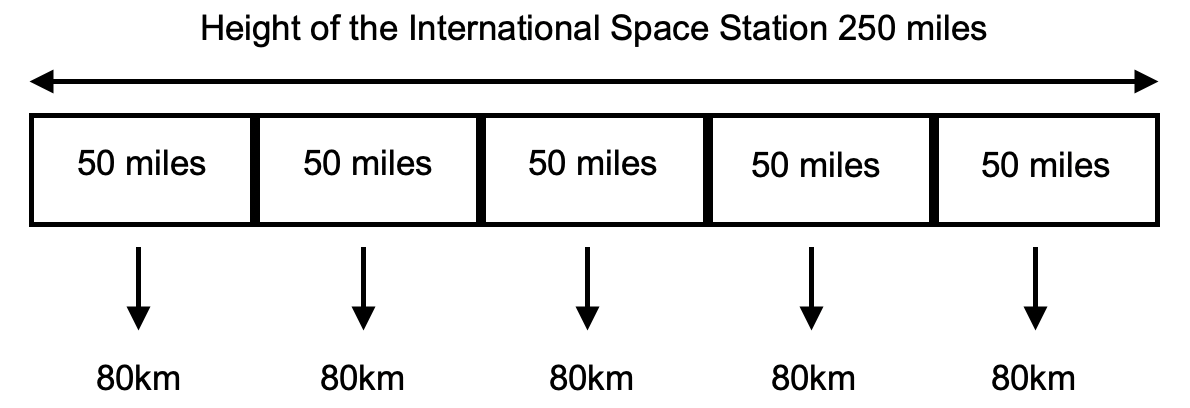 5 groups of 50 miles
=
+
+
+
+
400km
HIAS Blended Learning Resource
Carry out your plan: show your reasoning
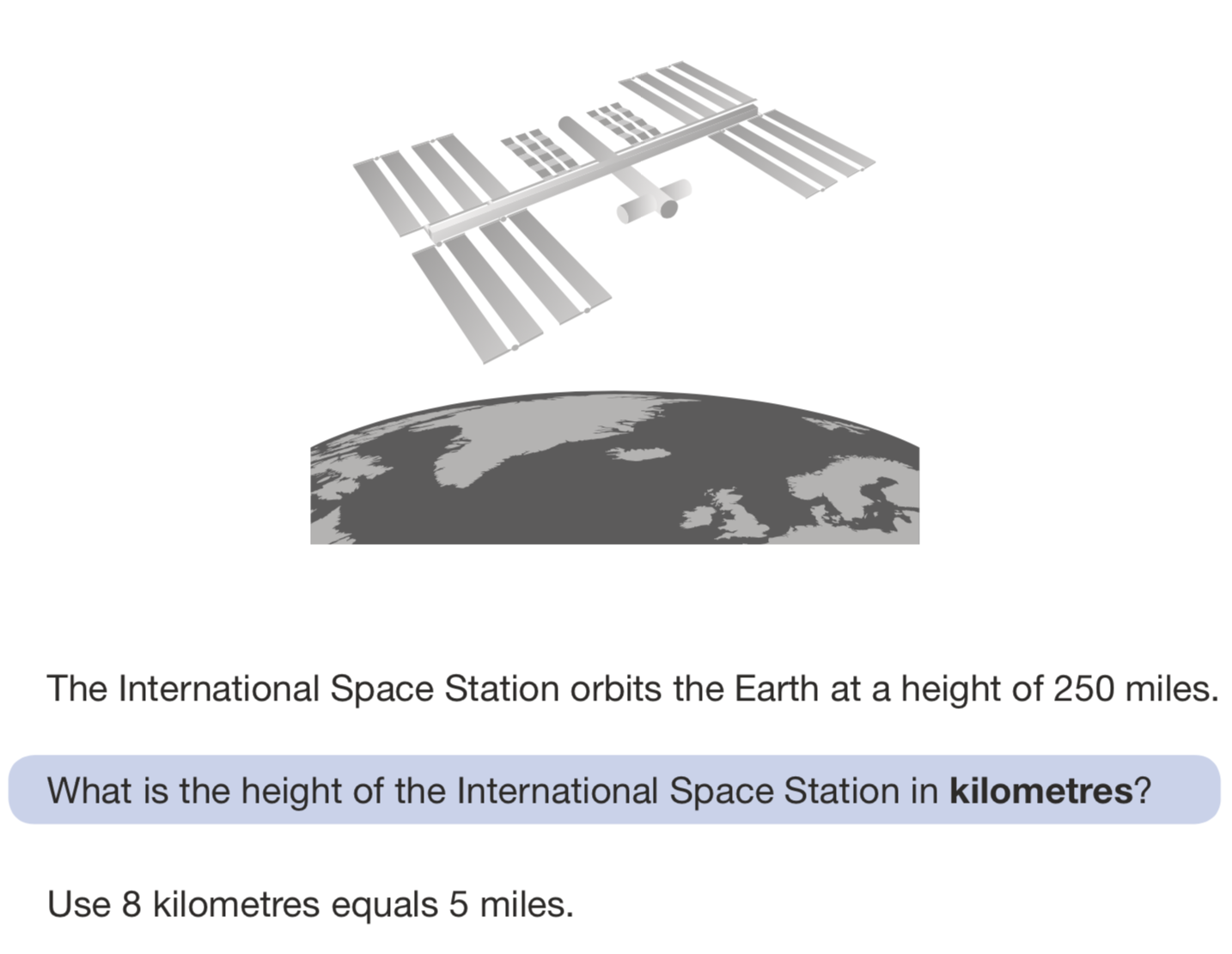 Step 1:
Use the bar model diagram to visualise the problem.

Step 2:
If we have 5 miles for every 8km 
it is also true that there will be 50 miles for every 80km
How many lots of 50 miles are there in 250 miles?
250 miles ÷ 50 miles = 5
So 250 miles will equal 5 lots of 80km:
5 x 80km = 400km

Step 3: 
Answer the question:
The height of the International Space Station is 400km.
HIAS Blended Learning Resource
Review your solution: does it seem reasonable?Which steps/ parts did you find easy and which harder?
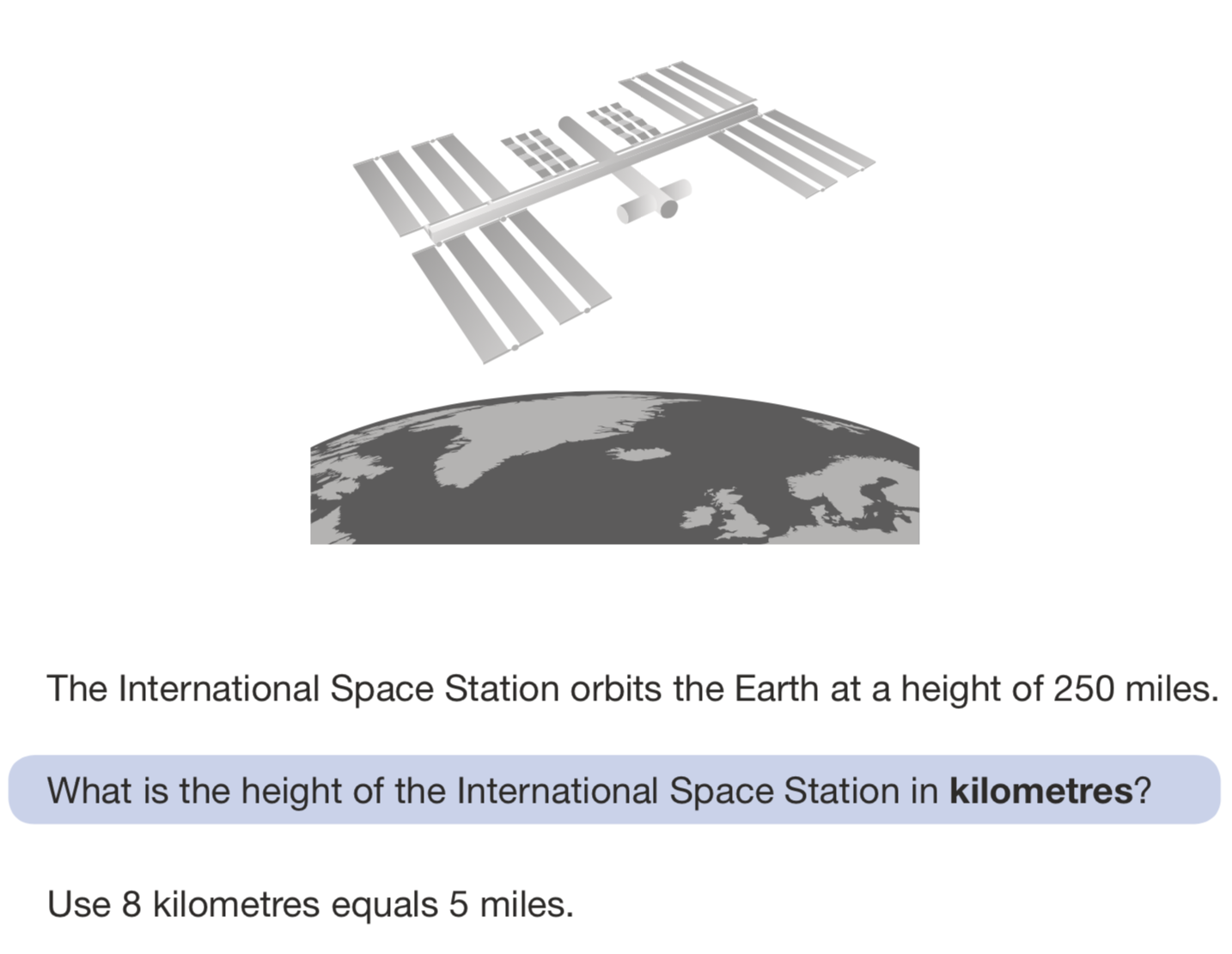 How could you check?

Go through the steps you took and check for errors.
Are the answers to the calculations reasonable?

You could use a different method to do the calculations to check your answers.
HIAS Blended Learning Resource
Now try this one
Understand the problem

Make a plan

Carry out your plan: show your reasoning 

Review your solution: does it seem reasonable?

Think about your learning: which parts of the problem did you find easy and which parts did you find harder?
Alton is 55miles from London.

How far is Alton from London in kilometres?

Use 8 kilometres equals 5 miles.
HIAS Blended Learning Resource
HIAS Maths team
The HIAS maths team offer a wide range of high-quality services to support schools in improving outcomes for learners, including courses, bespoke consultancy and in-house training.  

For further details referring to maths, please contact either of the team leads:
	Jacqui Clifft : Jacqui.clifft@hants.gov.uk
	Jo Lees: Jo.Lees@hants.gov.uk

For further details on the full range of services available please contact us using the following details:
 
Tel: 01962 874820 or email: hias.enquiries@hants.gov.uk 






For further details on the full range of services available please contact us using the following details:
 
Tel: 01962 874820 or email: hias.enquiries@hants.gov.uk
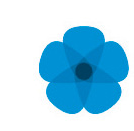 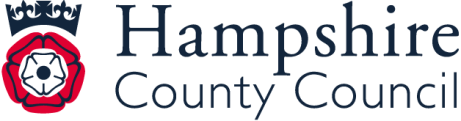